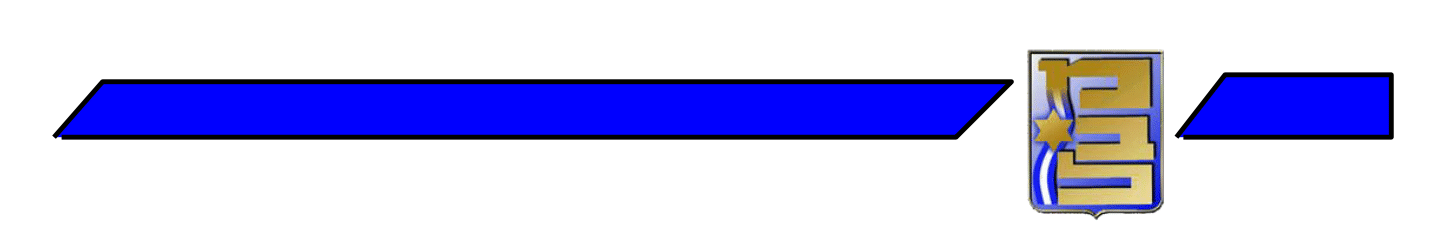 Tour of Judea and Samaria and Jerusalem
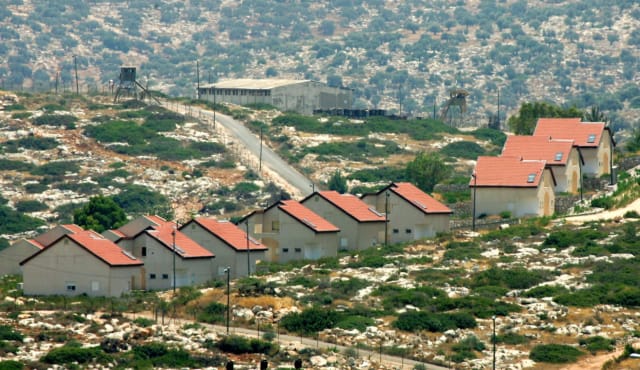 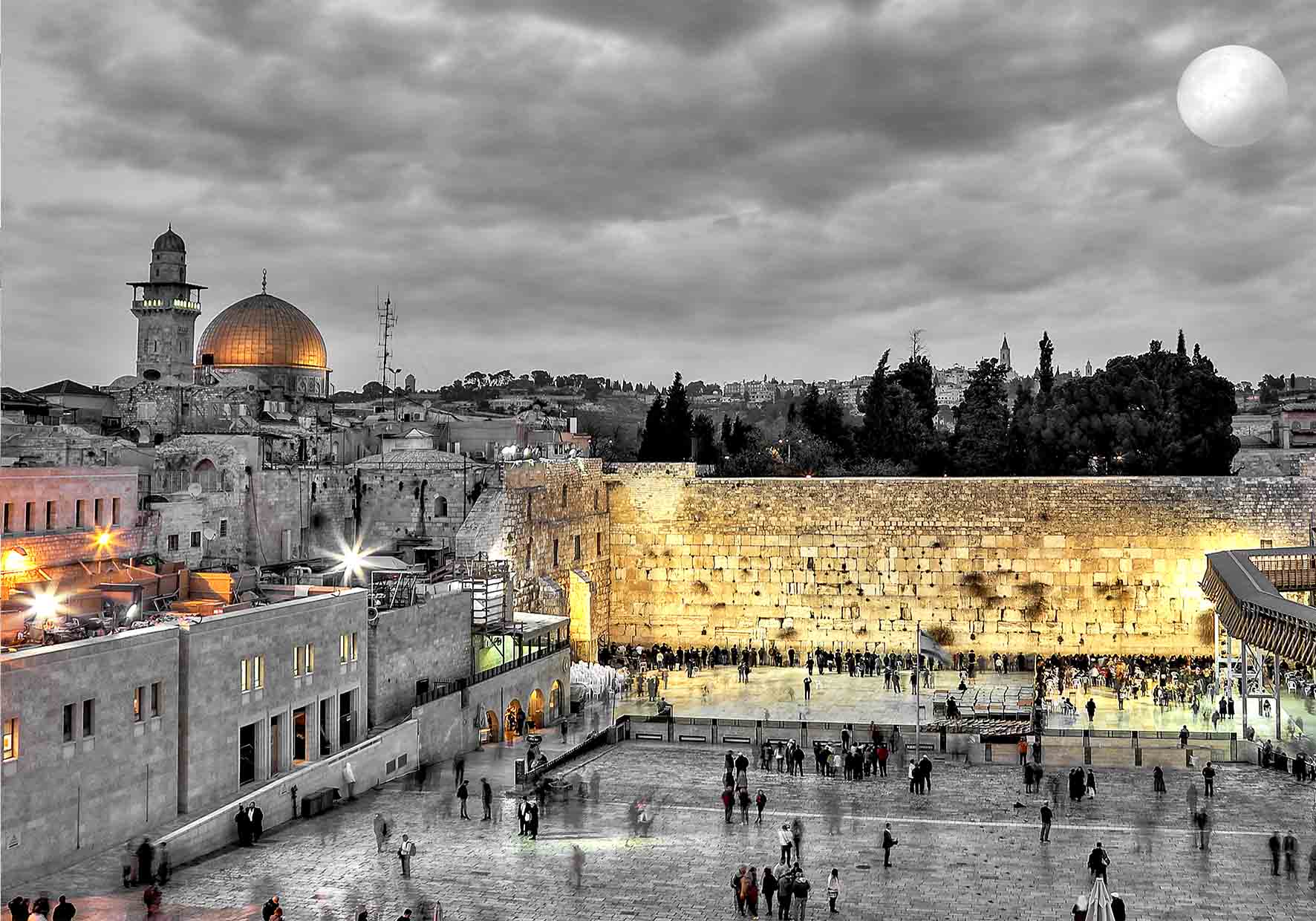 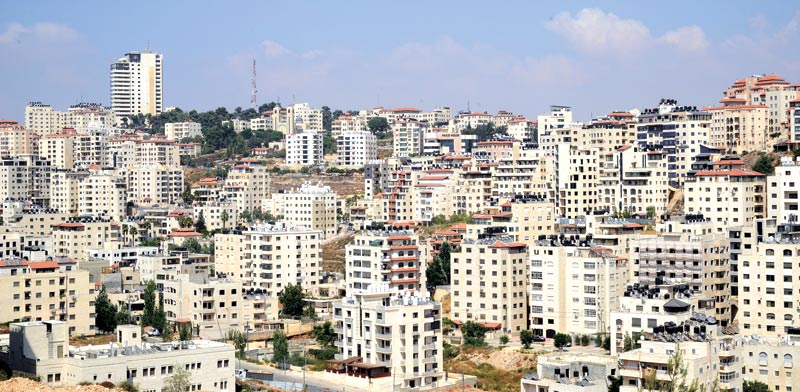 January 21st, 202o
Leading Team: Sima Schpitzer, Amit Yamin, Shlomi toledano
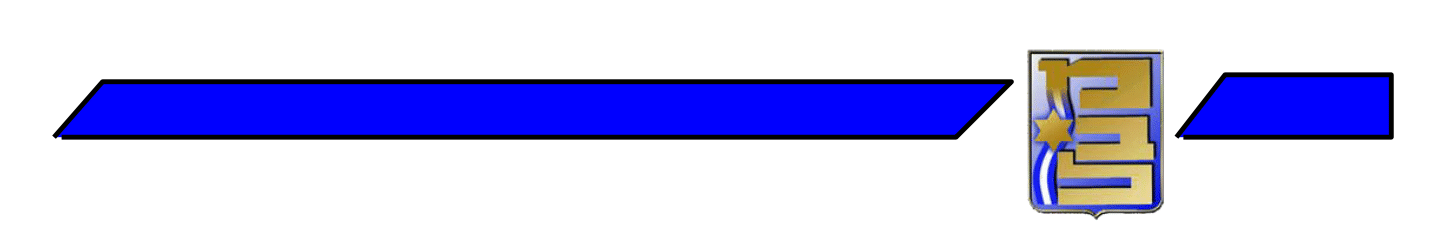 General
INDS tour of Judea and Samaria and Jerusalem will take place on January 28-30th, 2020.
Prior to the tour, 2 charging days will take place on January 22-23rd (in addition to January 21st).
Councilors – Prof. Yossi Ben Arzi, Instructor – Avi Almog
Influential factors:
Israeli elections
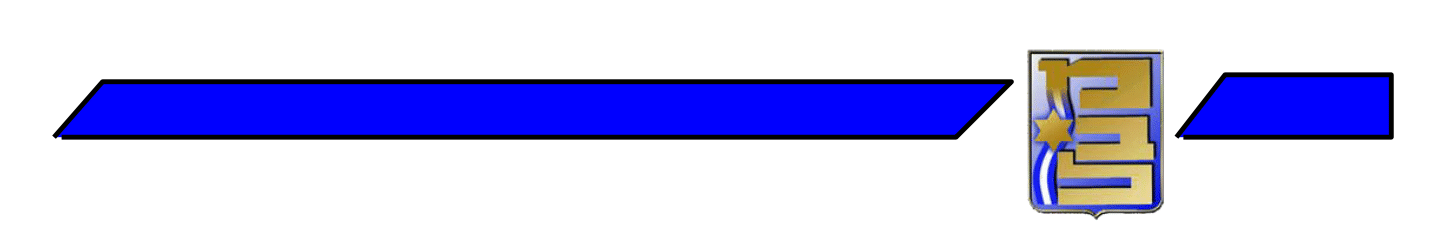 Lessons Learned from Previous Tours
Staff work Gantt
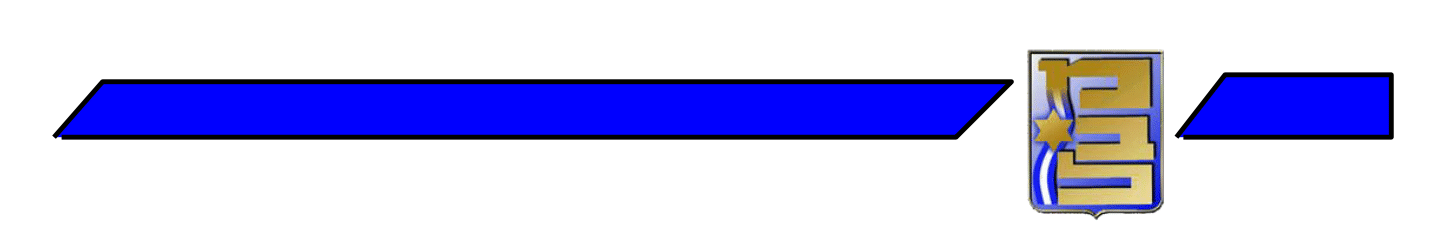 Kickstarting Discussion – Leading team, INDC instructor 
October 2019
2nd Preparation Day
Jerusalem
8.12.19
2nd Preparation Day
Jerusalem and Judea & Samaria
10.10.19
Status Prof. Yossi Ben Arzi and instructor Avi Almog
31/10/19
Initial Plan Approval
11.12.19
Chief Instructor Plan Approval
23.12.19
3rd Preparation Day
Samaria & Binyamin
15.12.19
4th Preparation Day
Hebron & Etzion
29.12.19
21-22-23/1/20
Charging Days
General Plan Approval
9.1.20
5th Preparation Day
Jerusalem & Samaria
28-30/1/20 Tour of Judea & Samaria and Jerusalem. Goodluck!
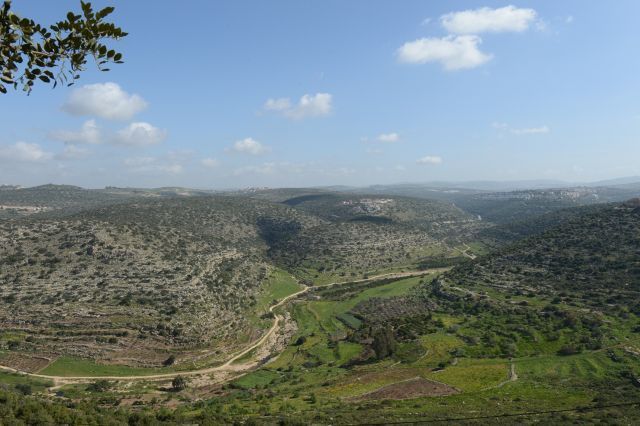 Rationale: Judea and Samaria – the Land of Hitchhiking Stops
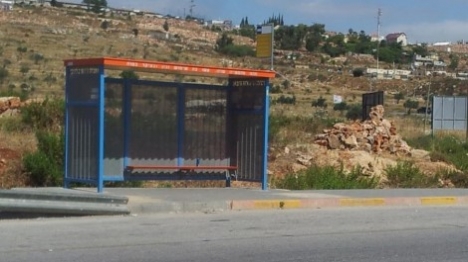 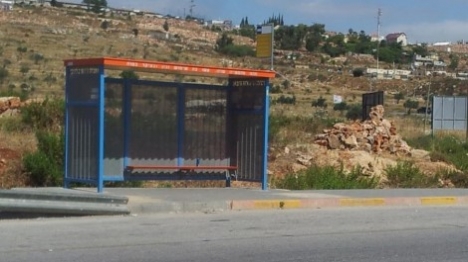 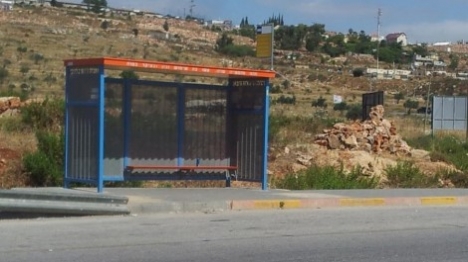 Movement on the back of the mountain, from north to south, from Samaria to Benjamin, Jerusalem, Etzion and Judea
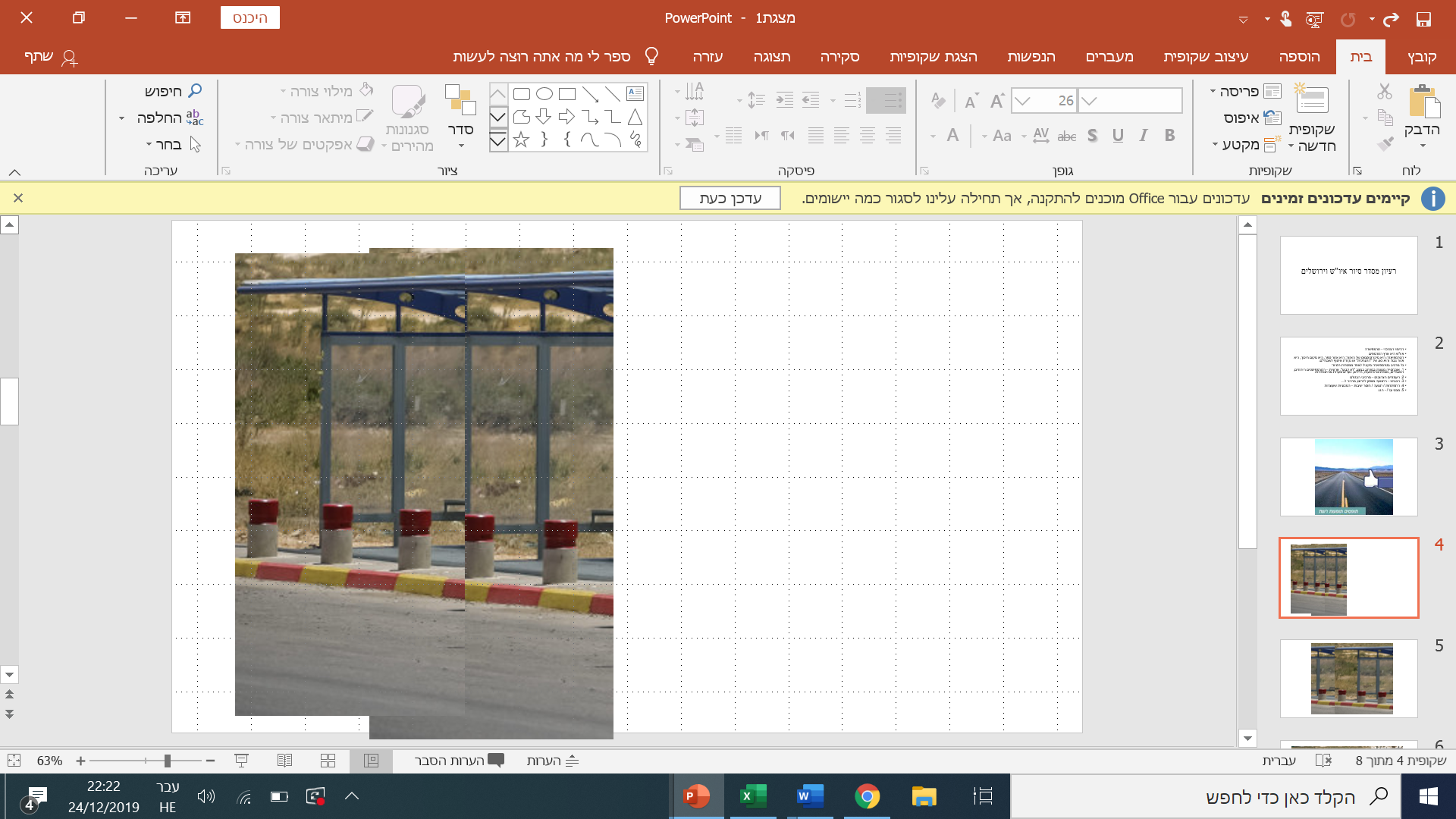 Society
Economy
National Defense
Politics
National Defense Pillars: multi-dimensional outlook at all national security components
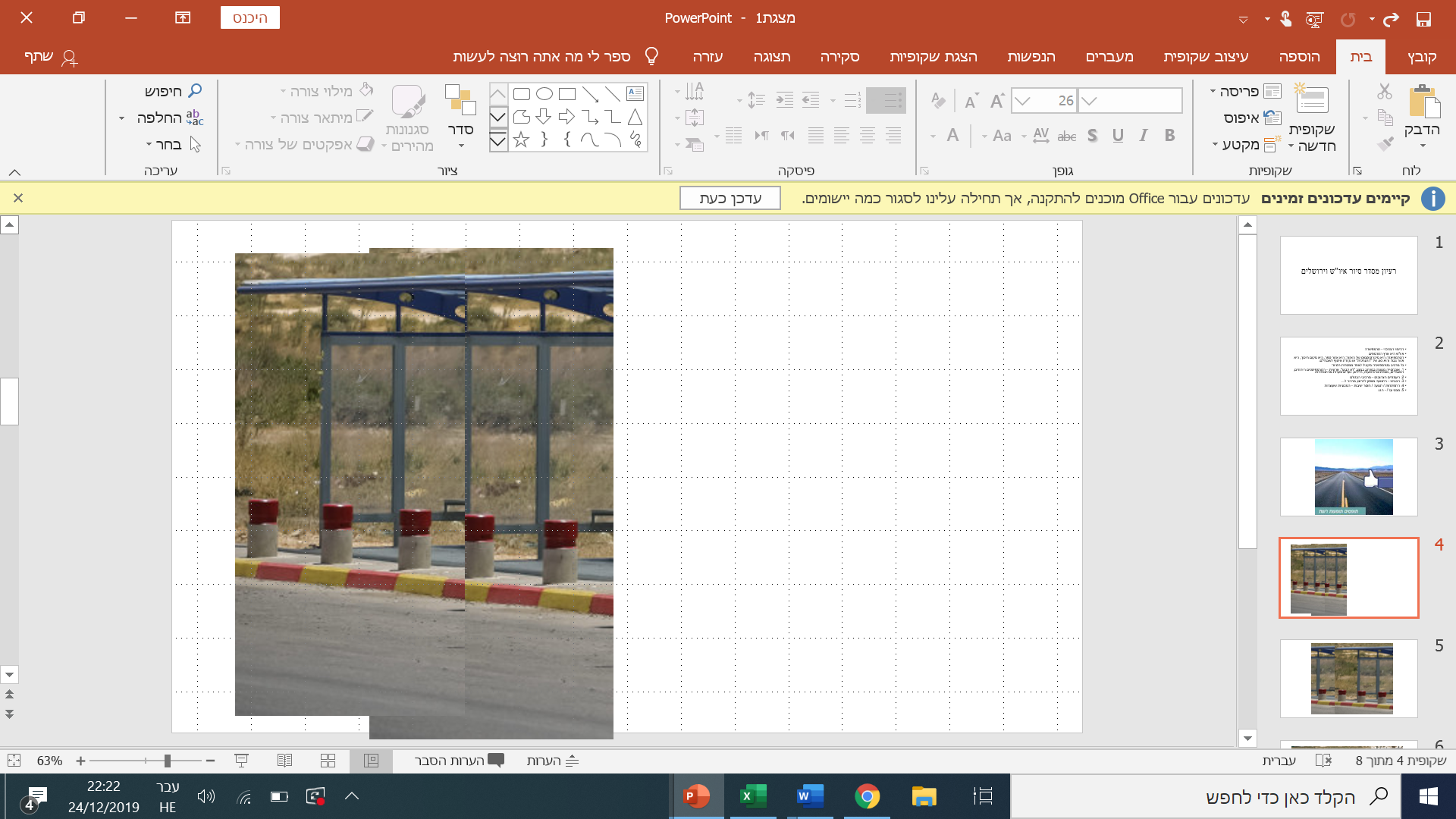 Birdseye View of Judea & Samaria and Jerusalem
National Defense
Society
Economy
Politics
National Defense Pillars: multi-dimensional outlook at all national security components
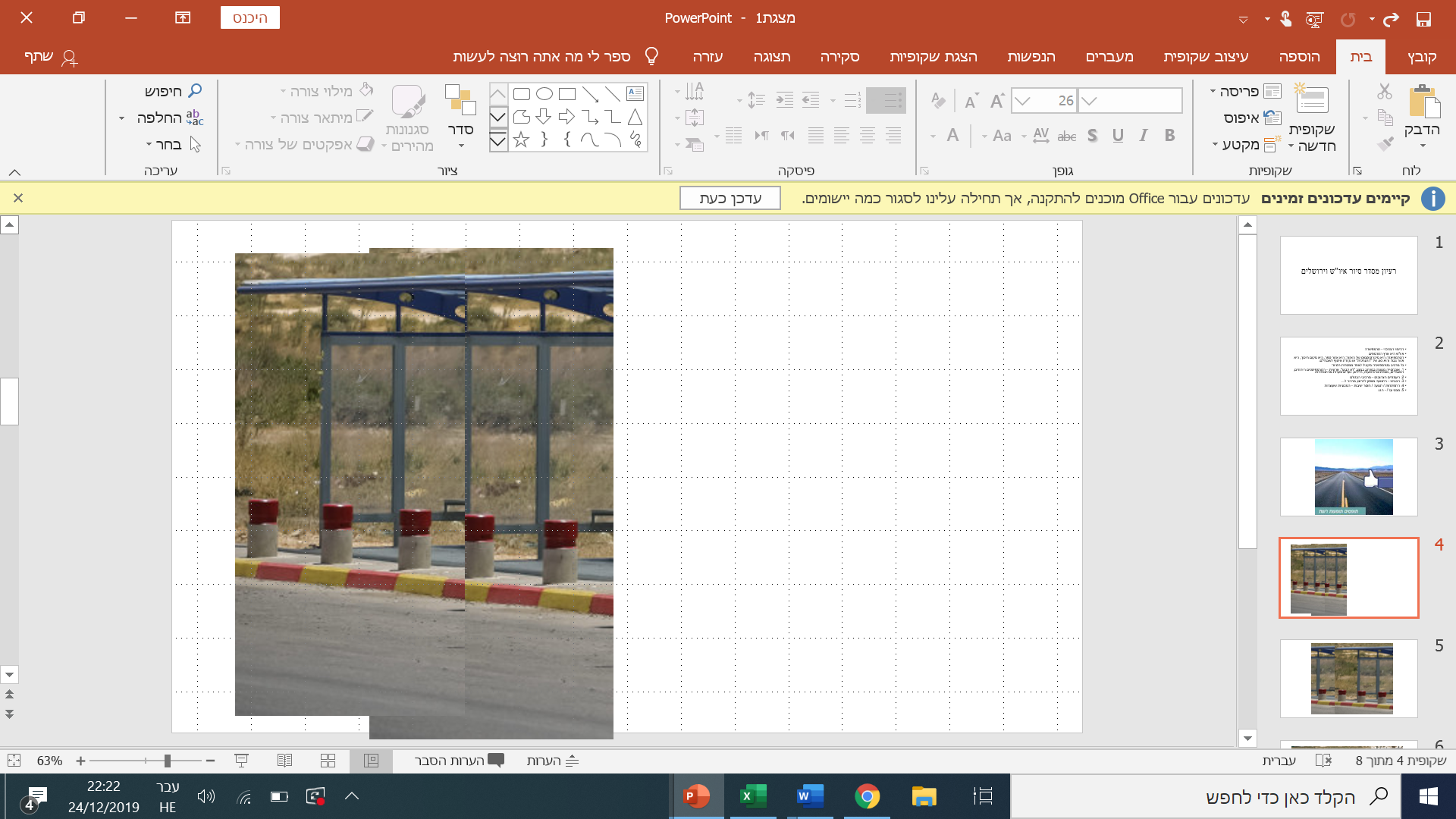 Birdseye View of Judea & Samaria and Jerusalem Region
National Defense
Society
Economy
Politics
Movement on the back of the mountain, from north to south, from Samaria to Benjamin, Jerusalem, Etzion and Judea
Birdseye View of Judea & Samaria and Jerusalem Region
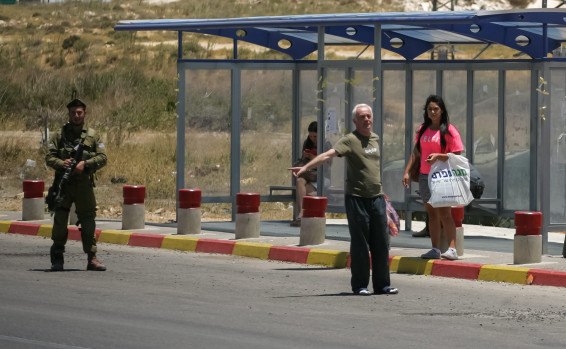 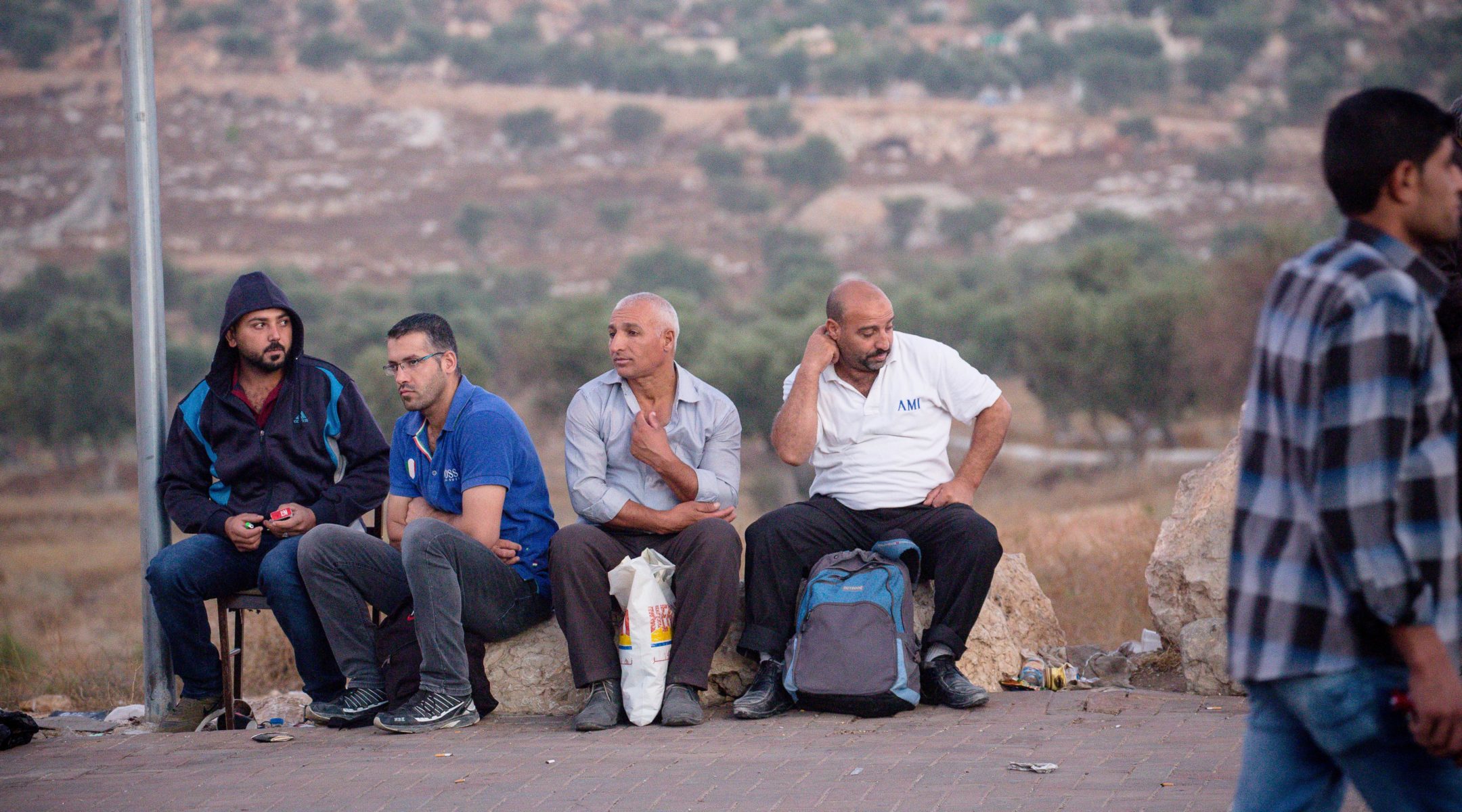 Balanced observation of the region’s populations
Multi-dimensional outlook at all national security components
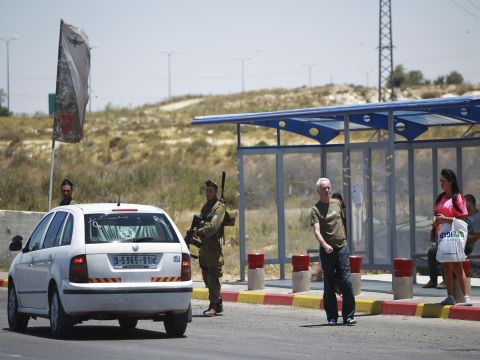 Birdseye View of Judea & Samaria and Jerusalem Region
Development: Past, Present Future
National Security Components
Balanced observation of the region’s populations
Movement on the back of the mountain, from north to south, from Samaria to Benjamin, Etzion Judea and Jerusalem
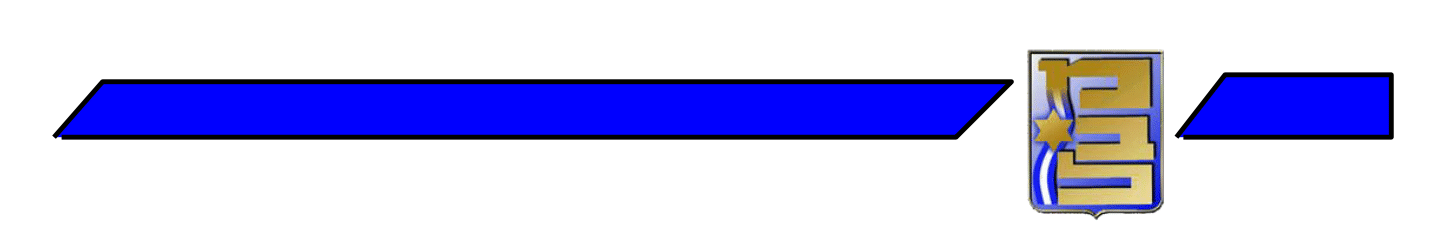 Tour Objectives
Getting familiar with the areas of Judea & Samaria and Jerusalem while examining National Security elements (National Defense, Political, Social, Economic) and learning more about the Israeli-Palestinian conflict.
Jerusalem  - getting to know the multi-layered complexity of the city as the capital and its impact on national security.
General -  Preparing participants for the Political Simulation
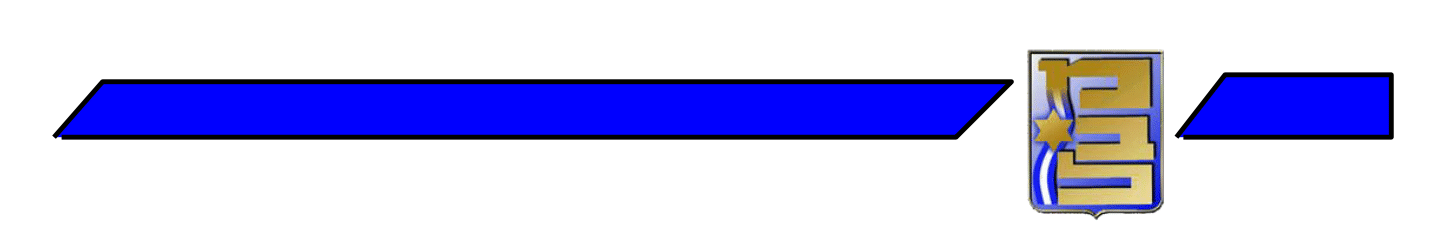 Research Questions
Research Question: Judea and Samaria
To what extent is Israeli control over Judea and Samaria an asset or a burden in terms of national security? (National defense, political, economical, social) 
What are the enablers and challengers of the shared community life in the Judea & Samaria region and how do they impact its future?
Research Question: Jerusalem
How does shared community life of the various populations in Jerusalem subsists and in what way will this effect the city’s future?
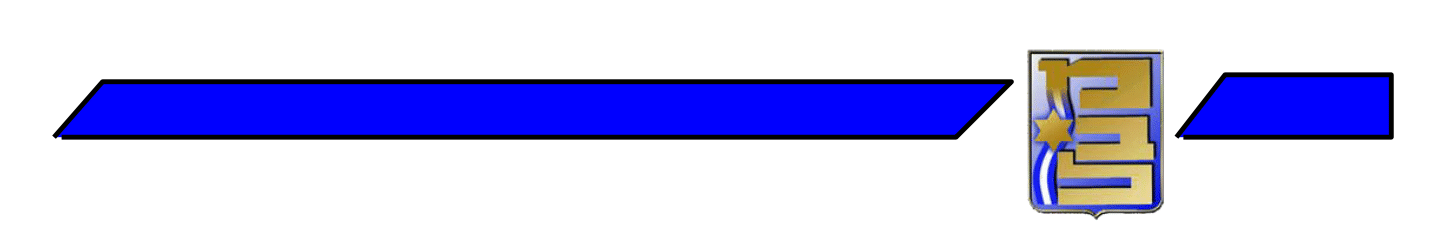 Charging Day – Judea & Samaria and Jerusalem; Tuesday, January 21st, 2020
Charging Day – Judea & Samaria and Jerusalem; Wednesday, January 22nd , 2020
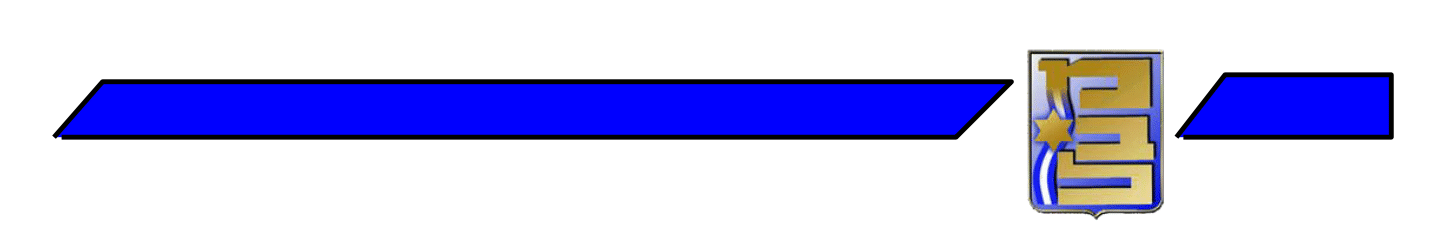 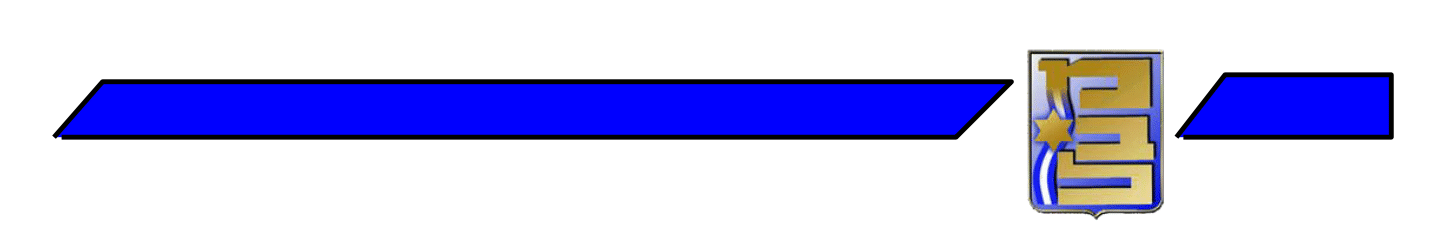 Charging Day – Judea & Samaria and Jerusalem; Thursday, January 23rd, 2020
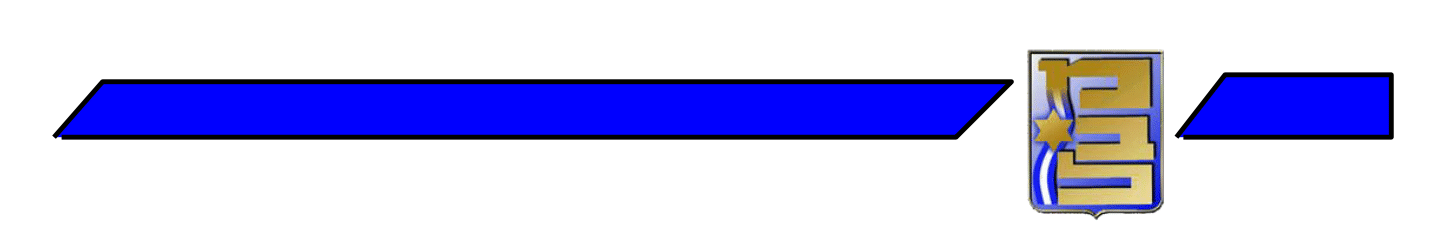 Samaria Binyamin Tour; Tuesday, January 28th, 2020
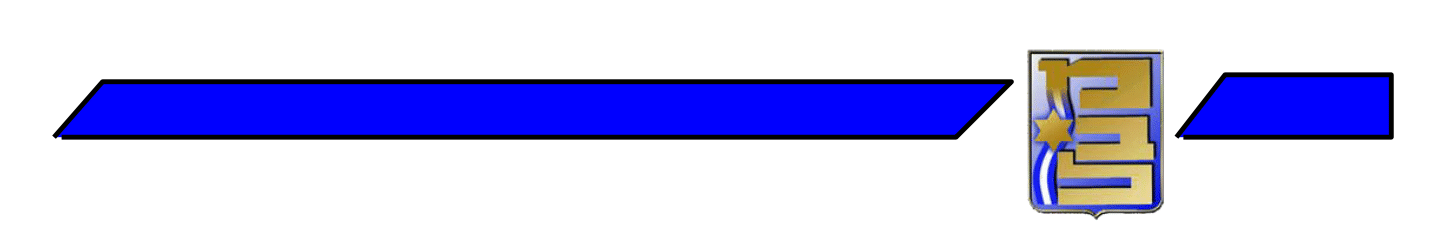 Samaria Binyamin Tour; Tuesday, January 28th, 2020
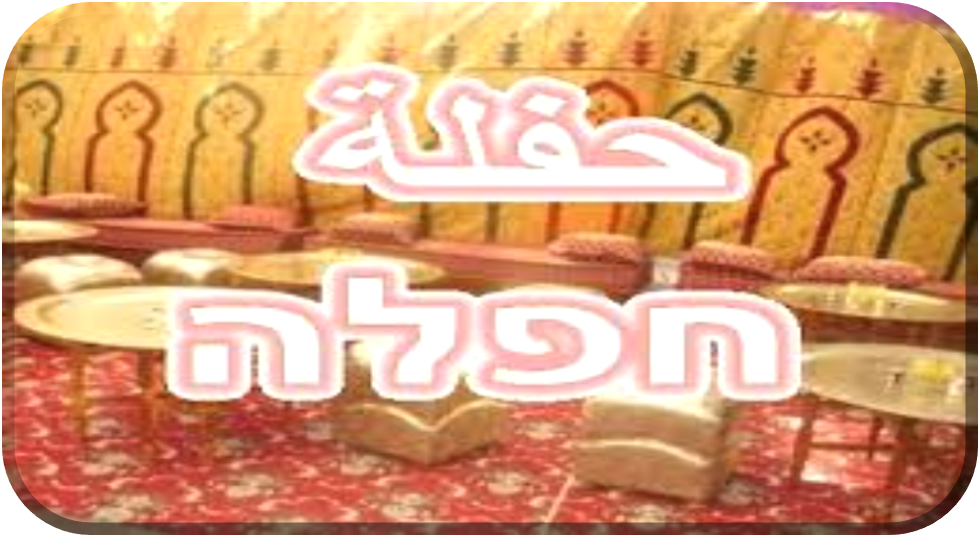 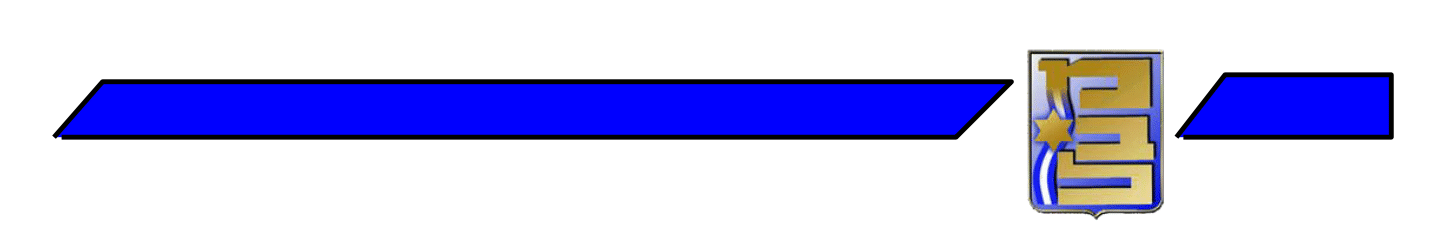 Etzion Hebron Tour; Wednesday, January 29th, 2020
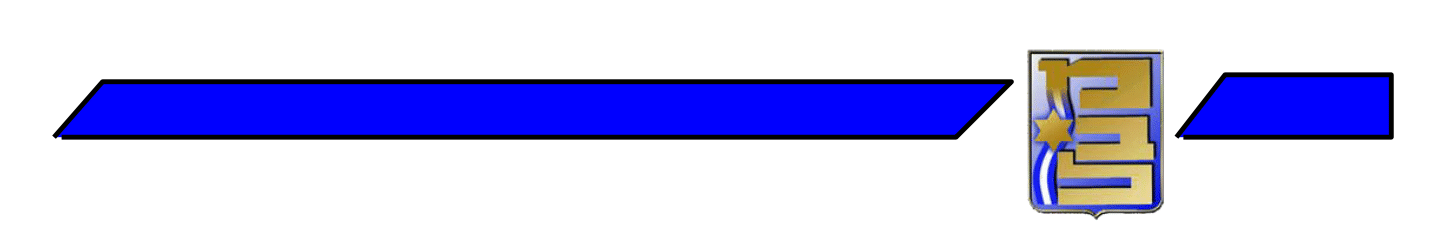 Etzion Hebron Tour; Wednesday, January 29th, 2020
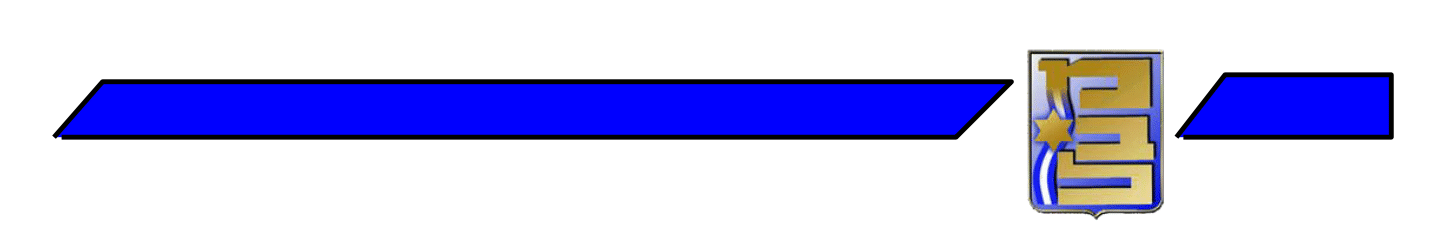 Jerusalem of Gold
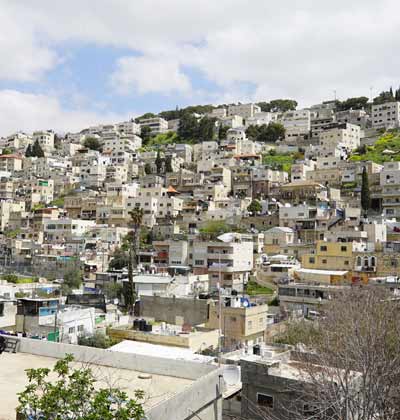 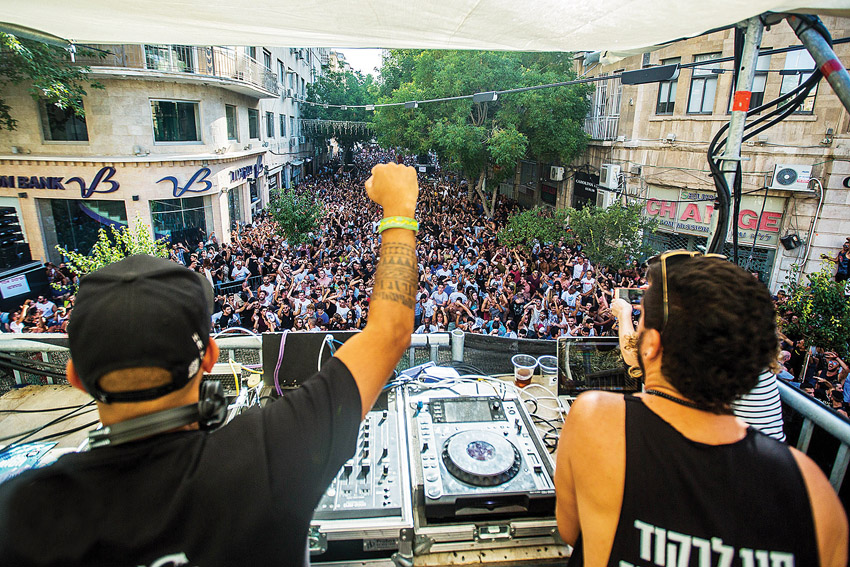 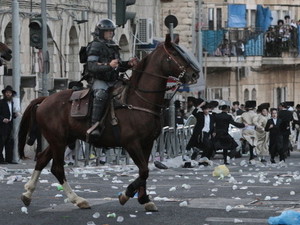 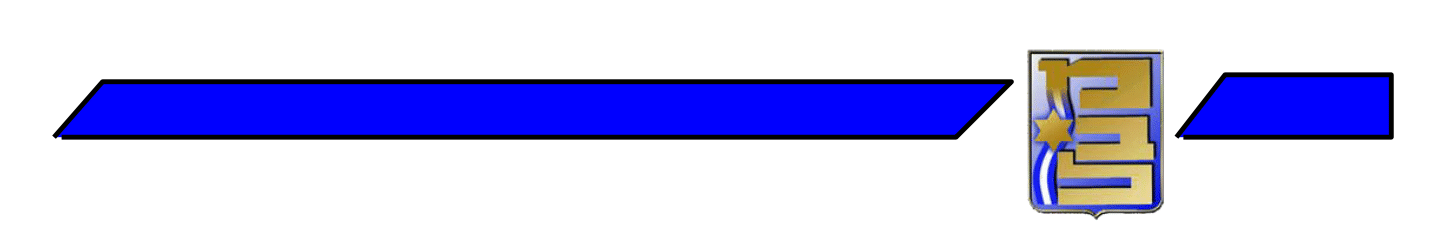 Jerusalem Tour; Thursday, January 30th, 2020
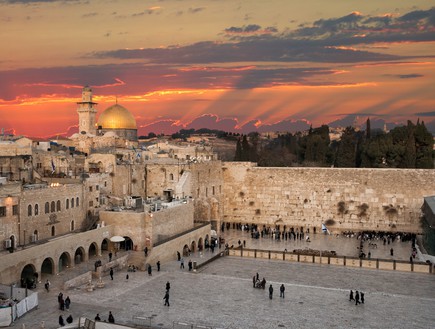 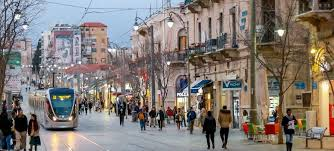 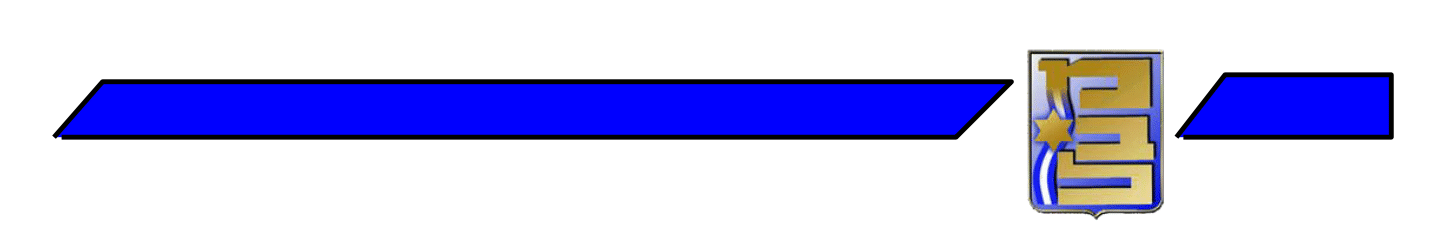 Map of the Various Points of View
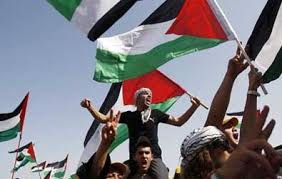 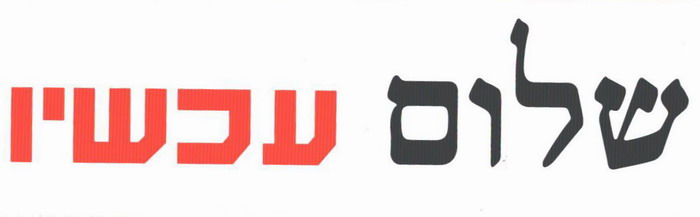 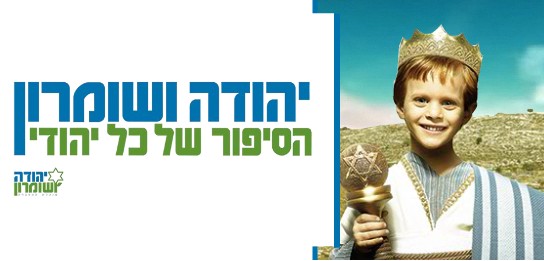 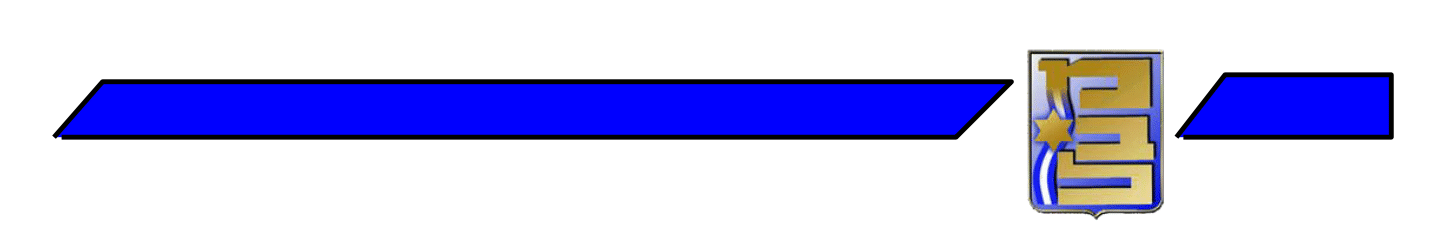 Places we won’t be visiting this time
There are several things we had to pass on due to time constraints: 

Government institutions in Jerusalem – will be completed another time
Security Fence – except for the segment in Shuafat 
Hamas Perspective – proposal – will be addressed in a simulation
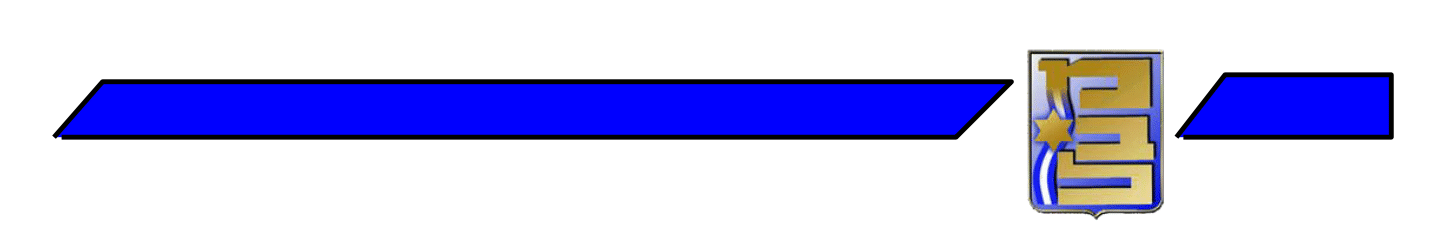 General
Pickup and Dropoff points:

Tuesday, January 28th, 7:00 – pickup from Latrun and INDC.
Thursday, January 30, 17:00 – drop-off at Latrun and shuttle to INDC
Participants won’t be allowed to arrive with their private vehicles.
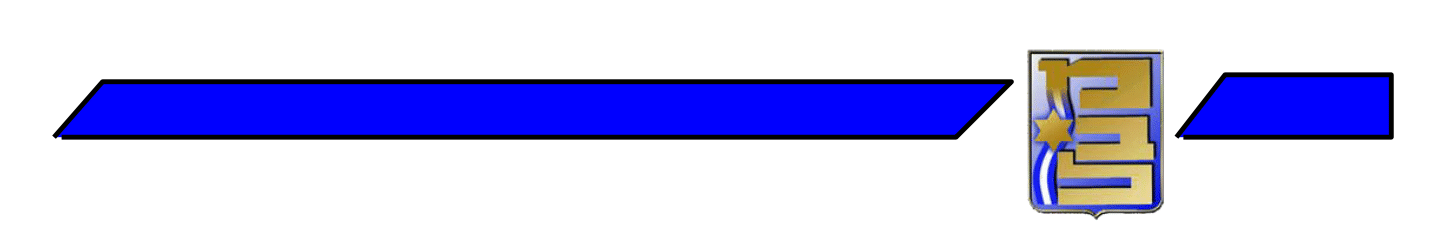 Room and Board
Kibbutz Ramat Rachel, both nights
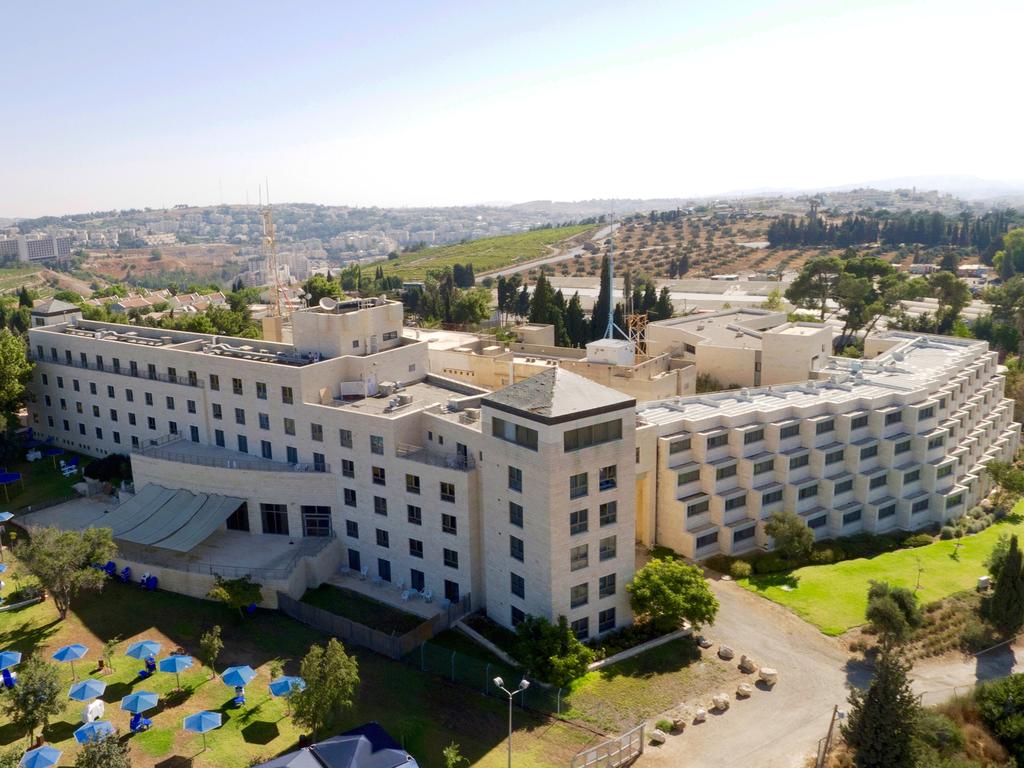 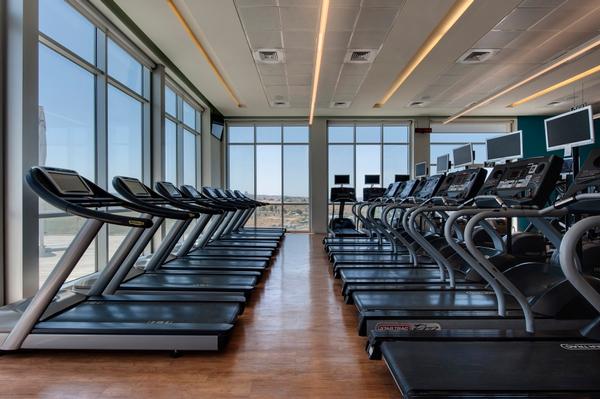 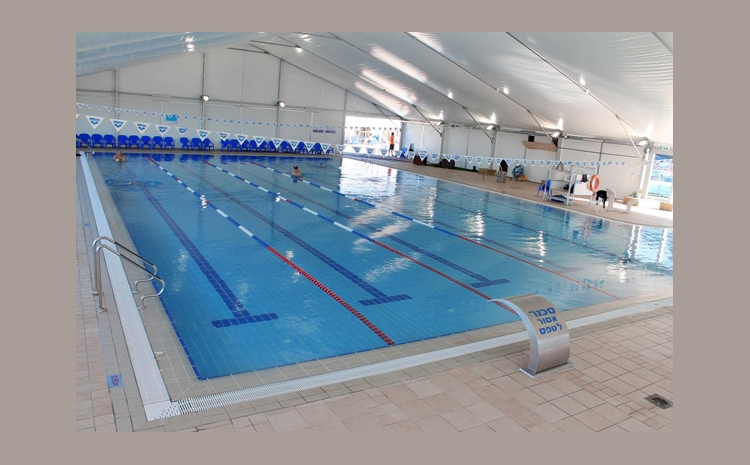 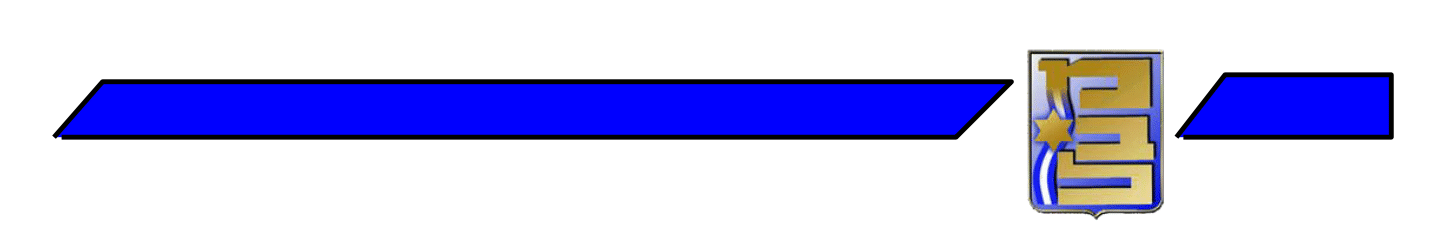 Highlights
Preparing for cold and rainy weather. 
Processing questions will be sent digitally. 
Short and focused materials will be sent prior to arrival to the site as well as the charging days.
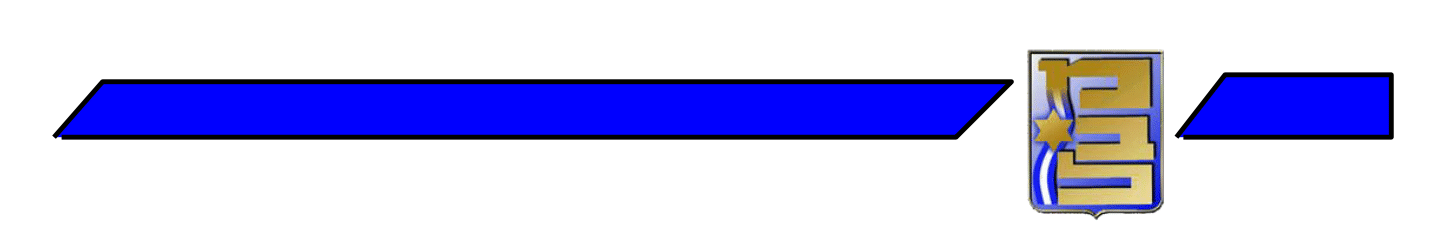 Responsibilities
Aviad – Processing questions, documentation, splitting groups (heterogenous)
Livious – Security, safety
Nadav – Distributing google maps – English/Hebrew
Distributing relevant materials prior to arrival to the various sites: Shahar – Archeology in Judea & Samaria. Michal – the legal battle regarding marking products from Judea & Samaria, Livious – Valley
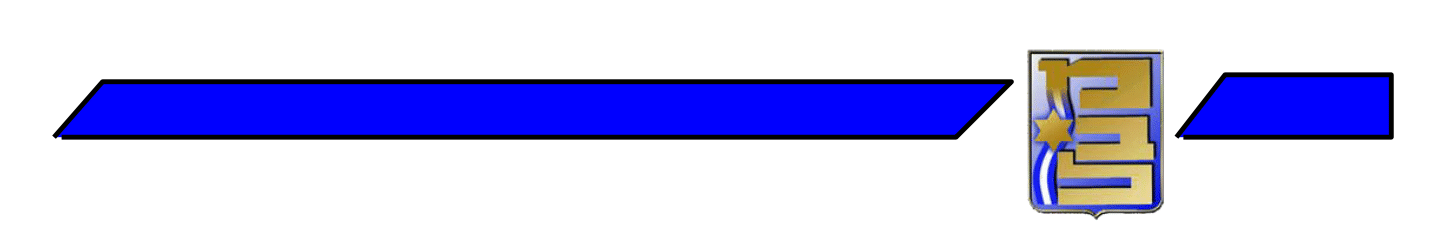 Security and Safety
4 guns, one for each team
Security and Safety Order distribution
Security by the territorial brigade/Jerusalem district
Security briefing – the day of 
Movement as a tight group in tour focal points
Secure evac. Vehicle 
Relevant contact information
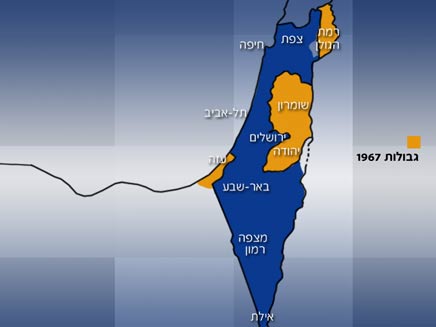 Enjoy the Tour!